While loops
v100
While Loop Syntax
while (condition) 
{ // code block to be executed 



	
}
While Loop Syntax
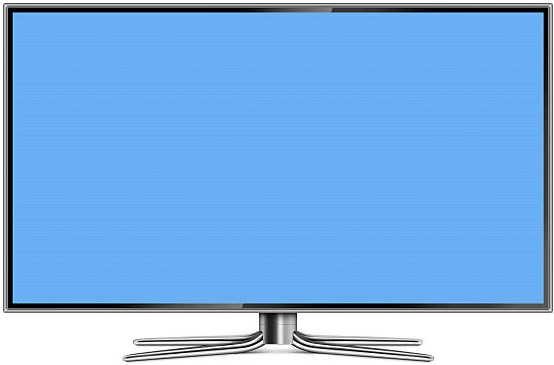 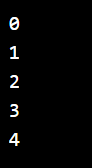 int i = 0; 
while (i < 5) 
{ 	
	System.out.println(i); 
	i++; 
}
The Do/While Loop Syntax
do { 
   // code block to be executed



} 
while (condition);
The Do/While Loop Syntax
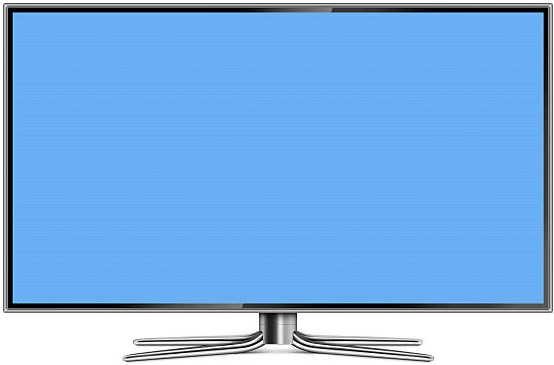 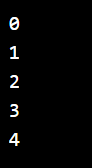 int i = 0;do { 

	System.out.println(i); 
	i++; 

} while (i < 5);
import java.util.Scanner;

class UserInputSum {
    public static void main(String[] args) {
      
        Double number, sum = 0.0;

        // create an object of Scanner
        Scanner input = new Scanner(System.in);
      
        while (true) {
            System.out.print("Enter a number: ");

            // takes double input from user
            number = input.nextDouble();
         
            // if number is negative the loop terminates
            if (number < 0.0) {
                break;
            }
         
           sum += number;
        }
        System.out.println("Sum = " + sum);
    }
}
break;     statement
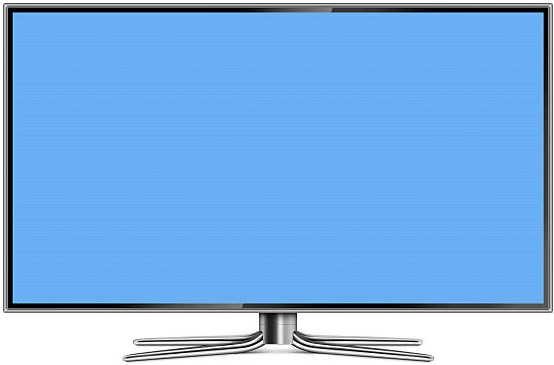 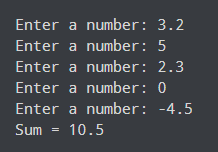 continue;     statement
int i = 0;
while (i < 10) 
{
  if (i == 4) 
	{
    	i++;
    	continue;
  	}
  System.out.println(i);
  i++;
}
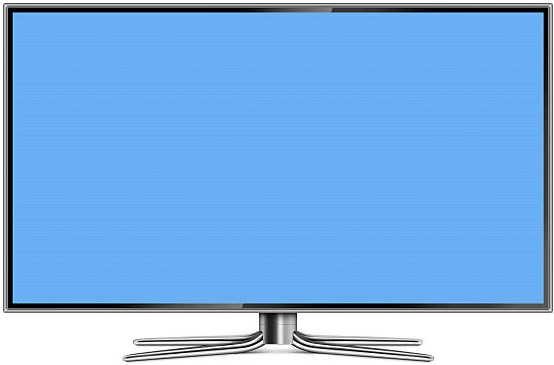 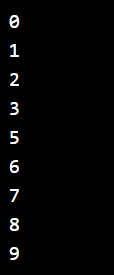